从你的世界里
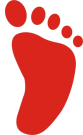 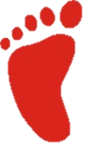 路过
双钱轮胎研究所   彭莹
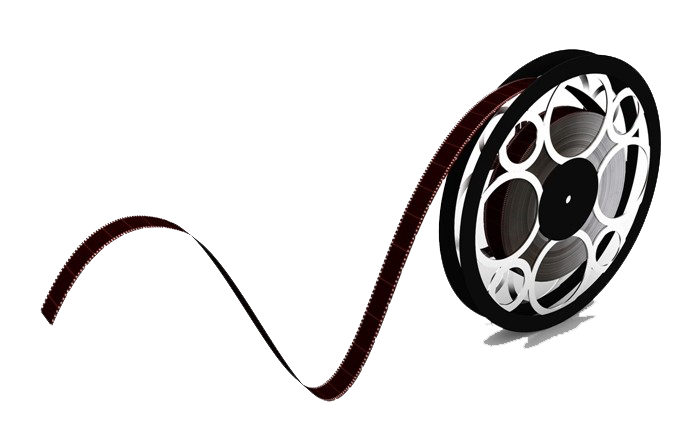 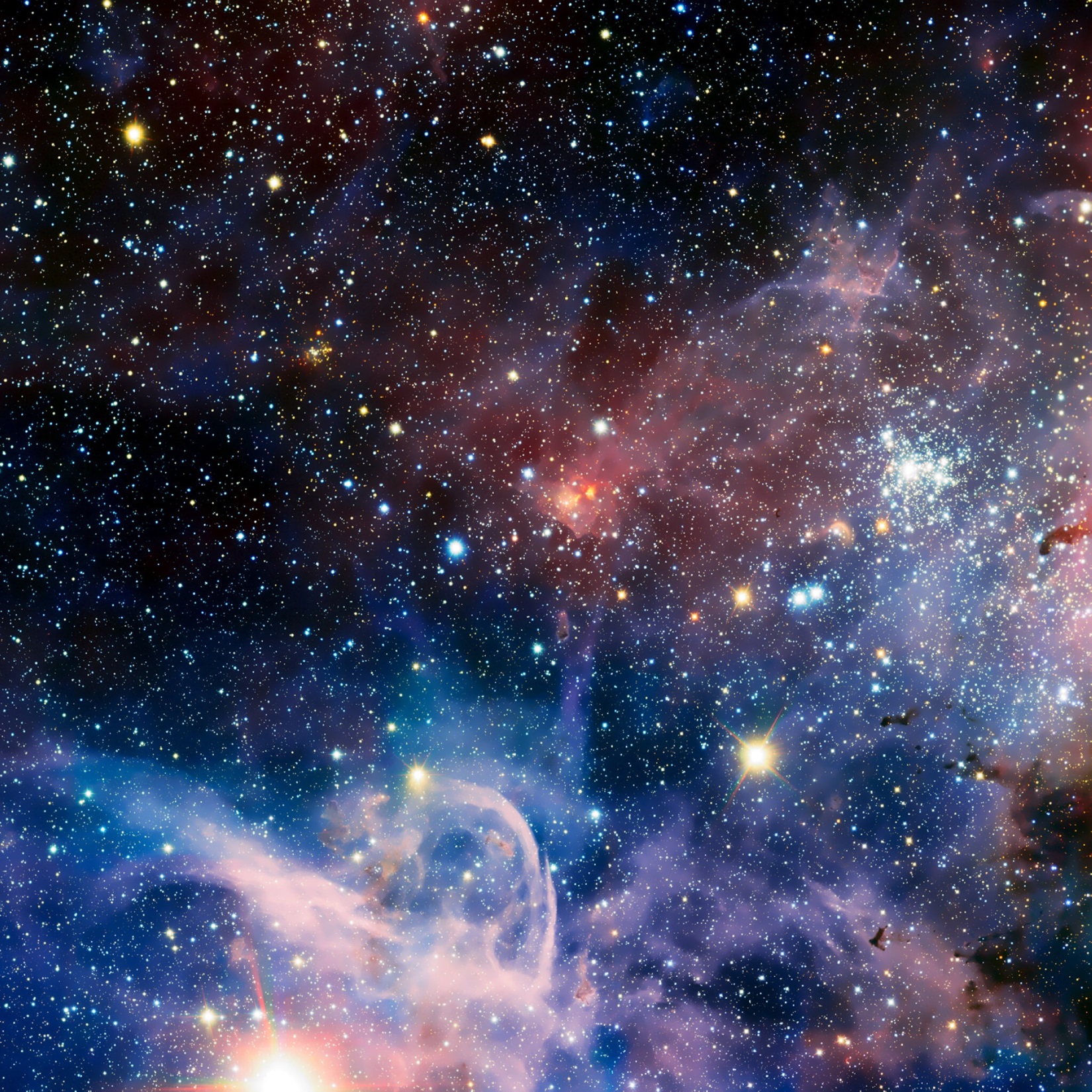 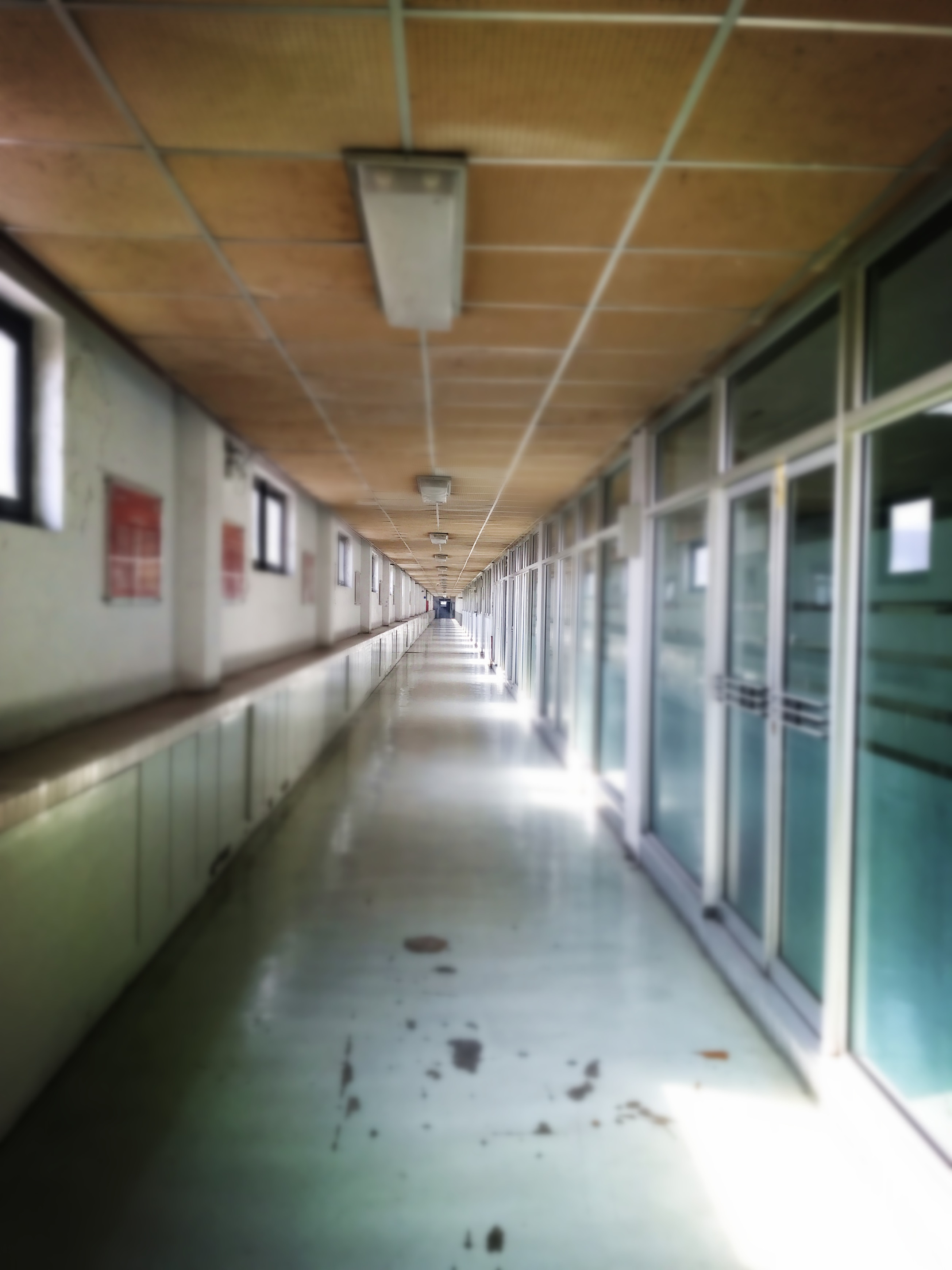 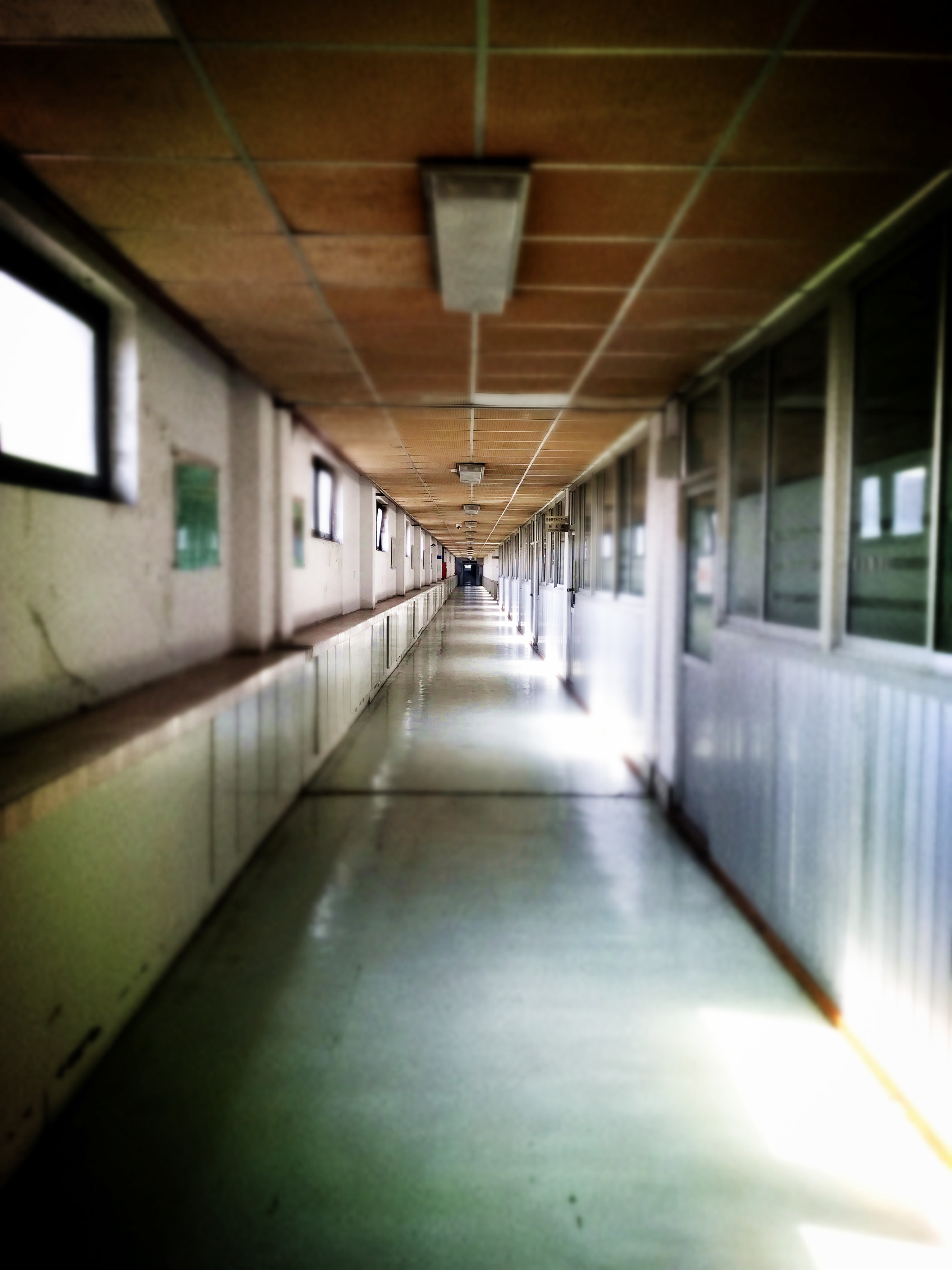 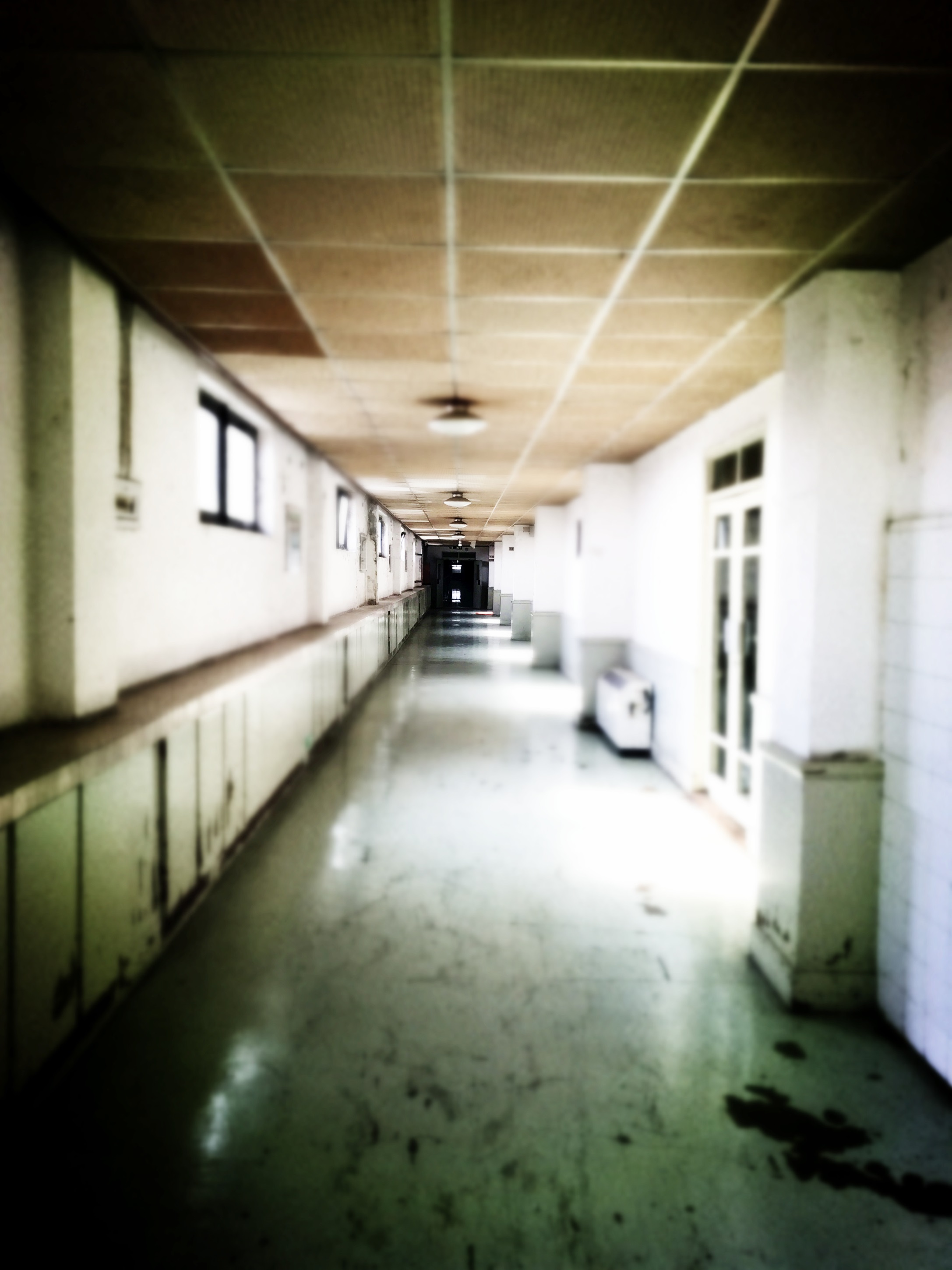 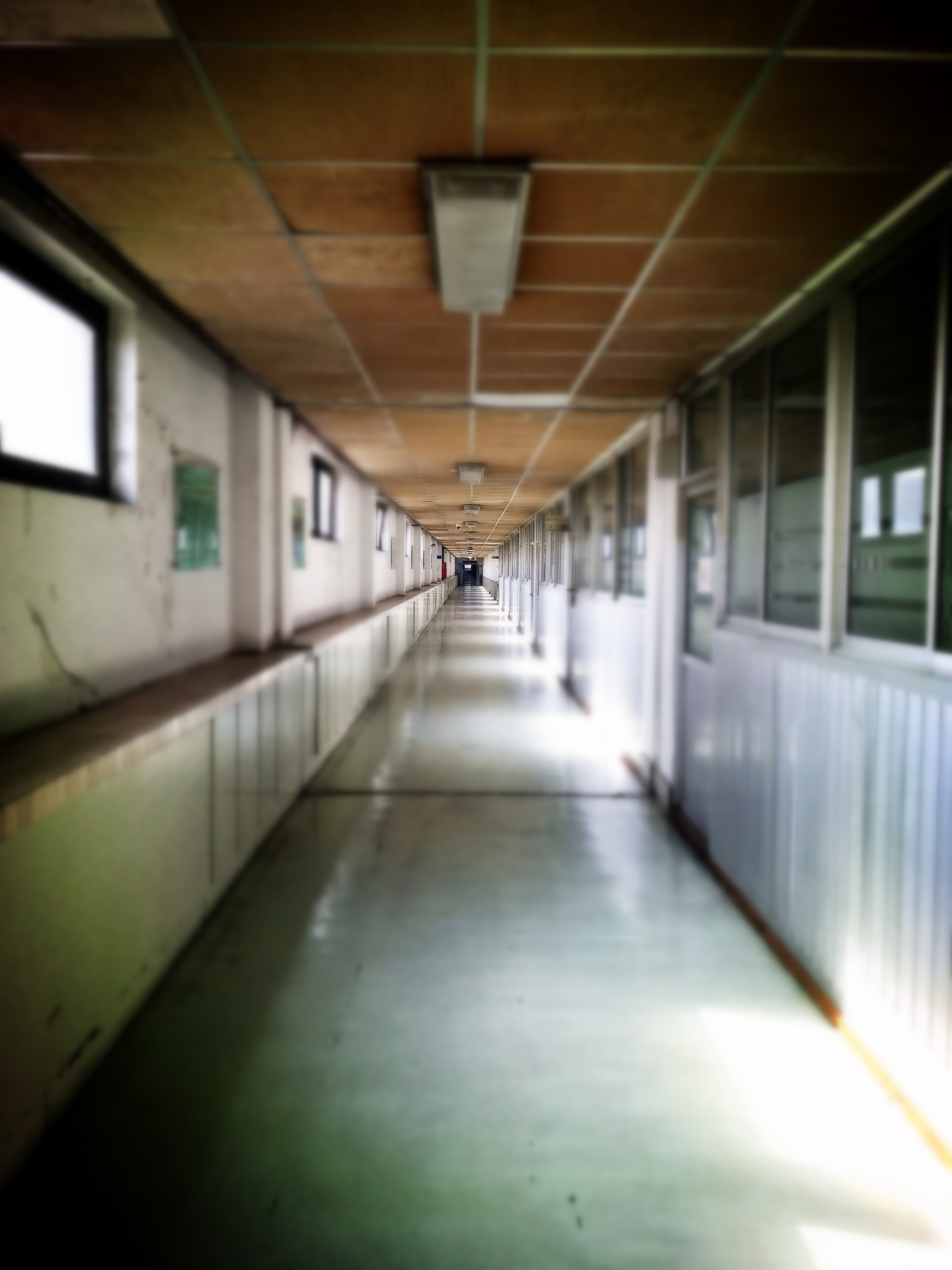 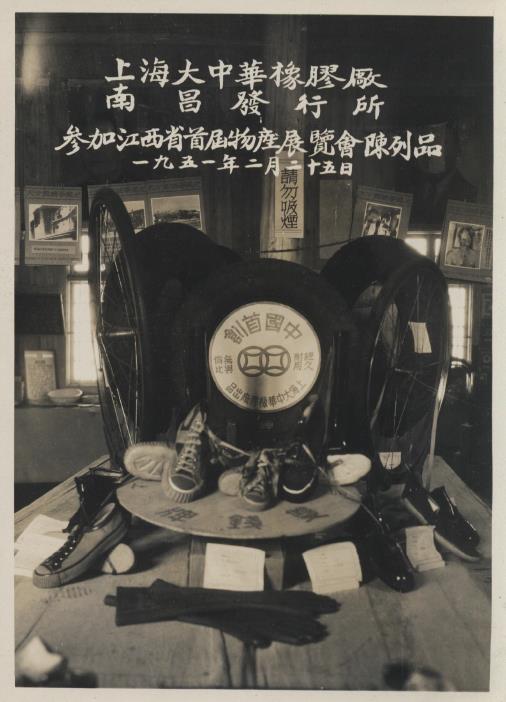 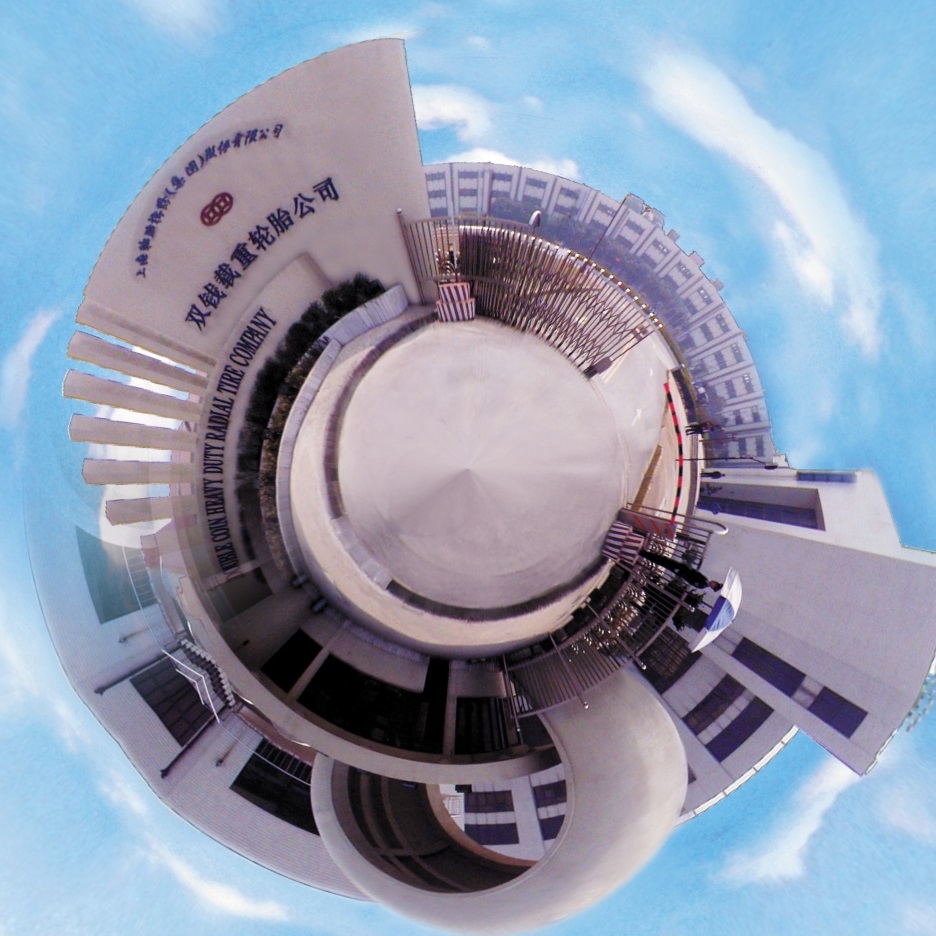 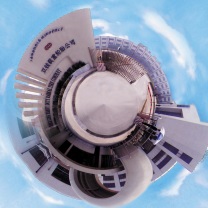 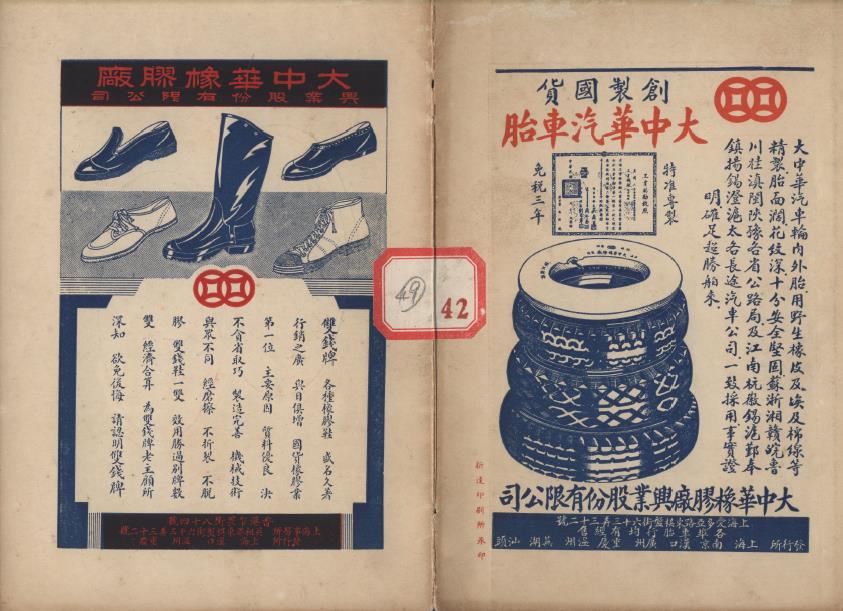 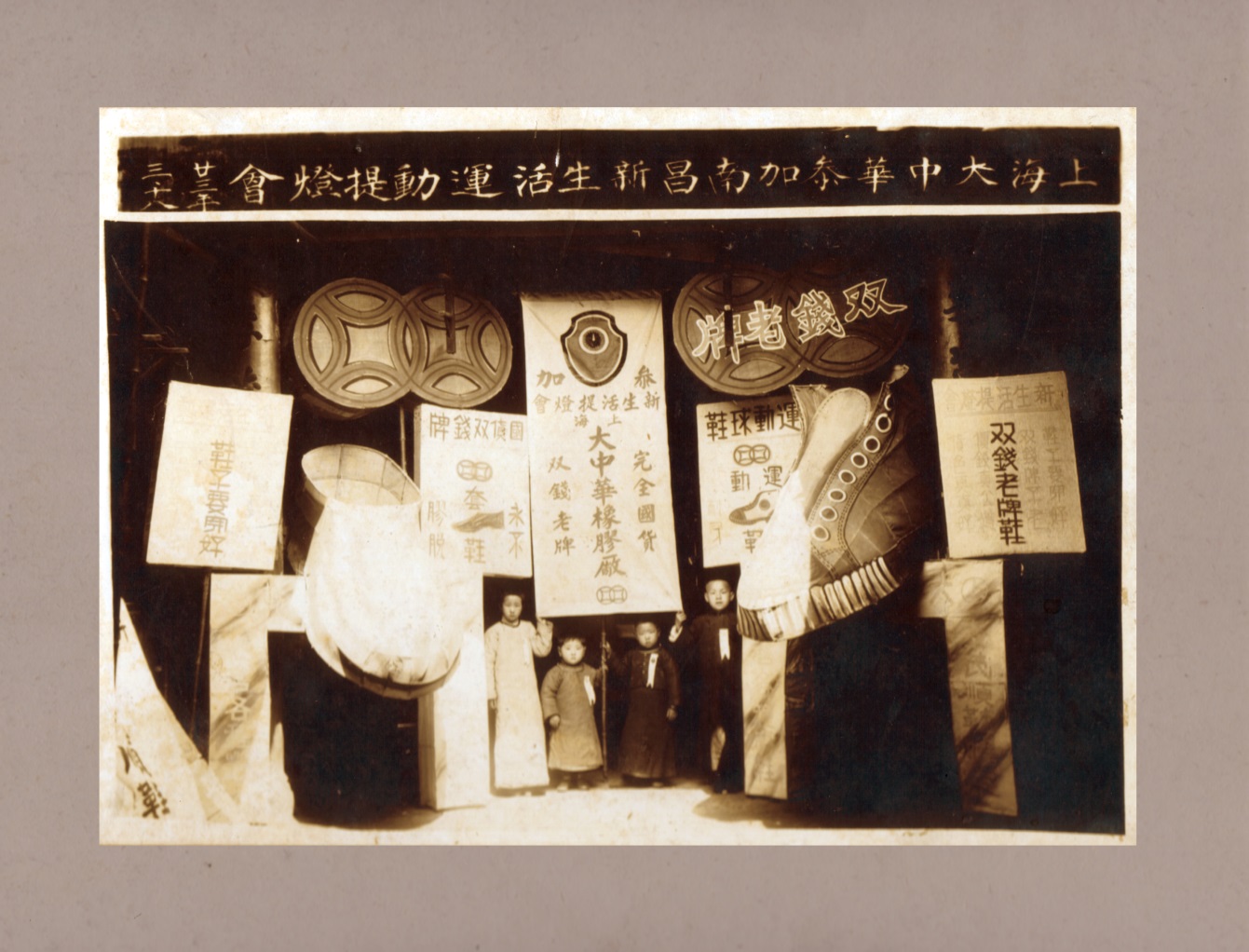 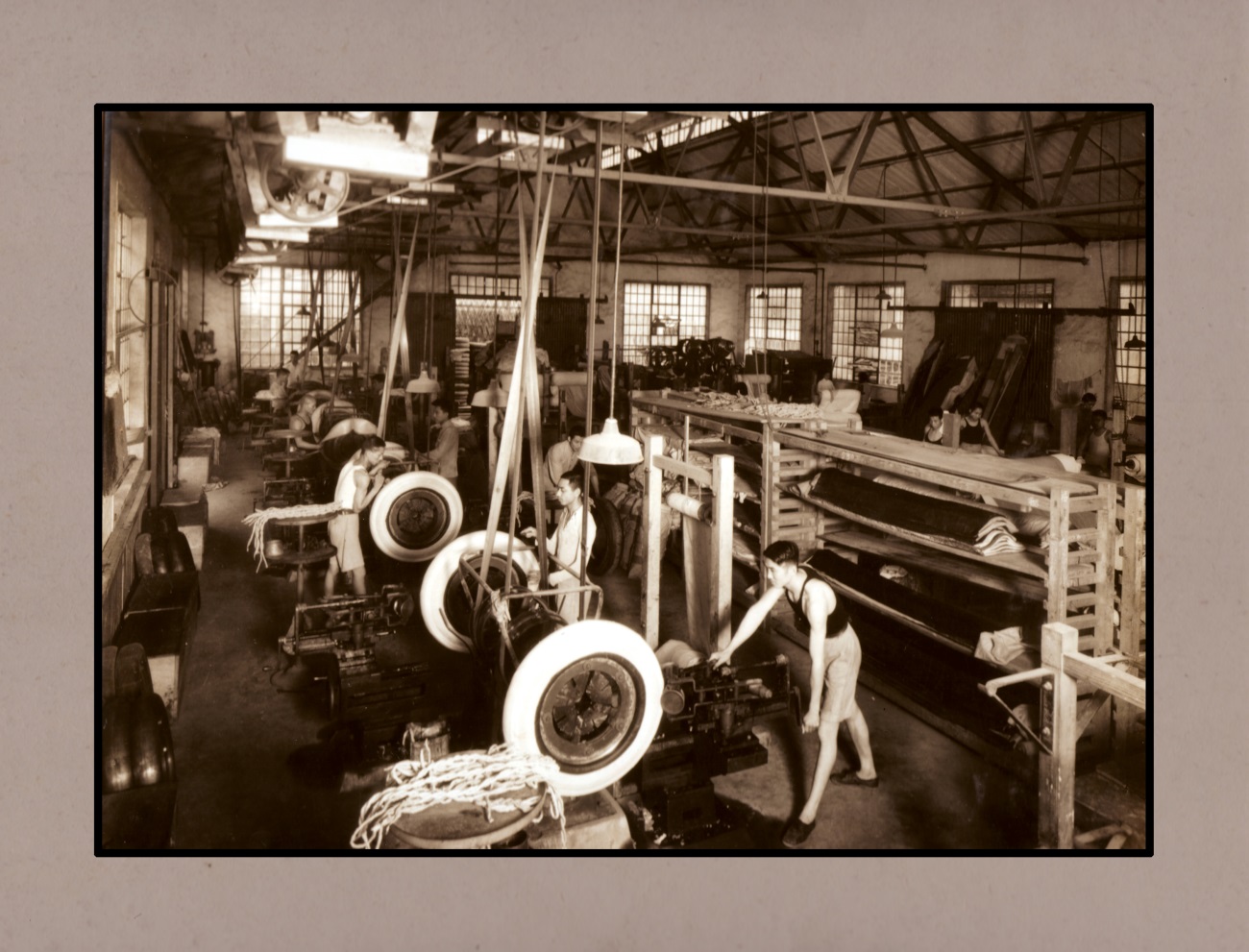 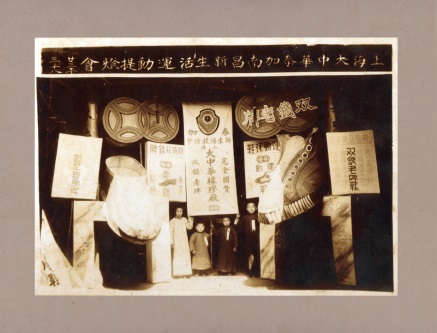 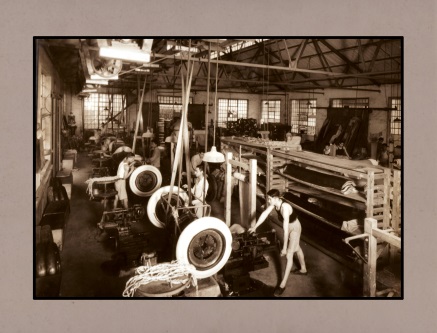 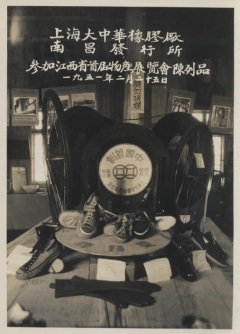 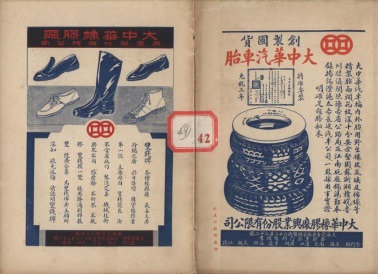 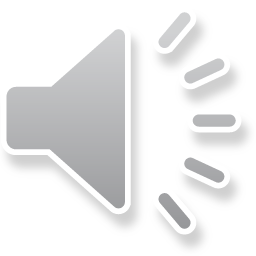 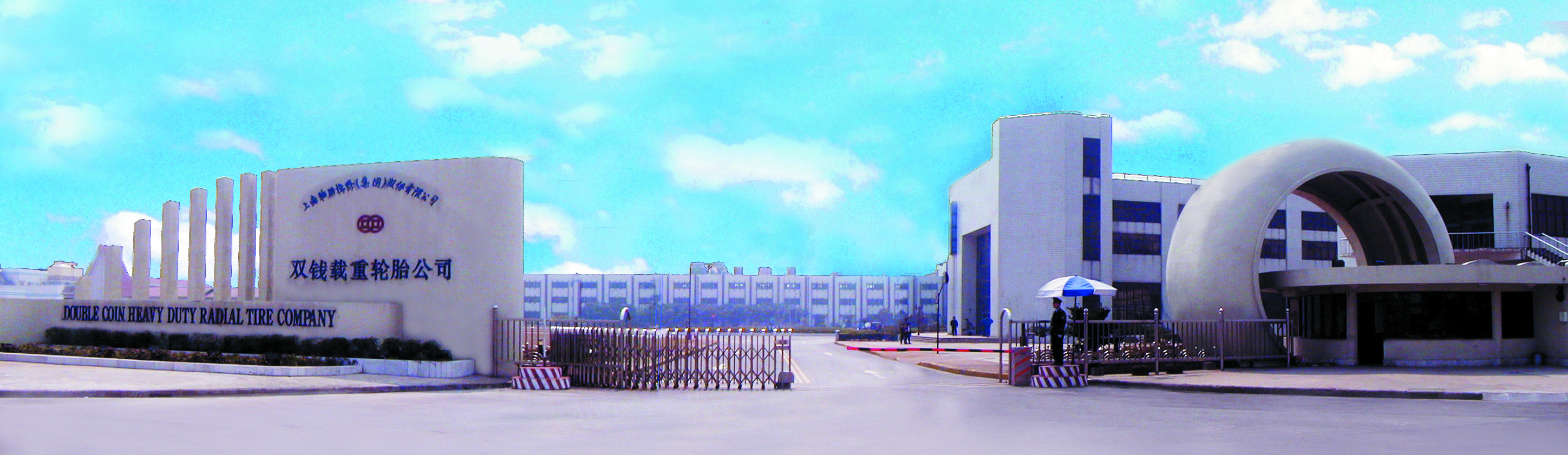 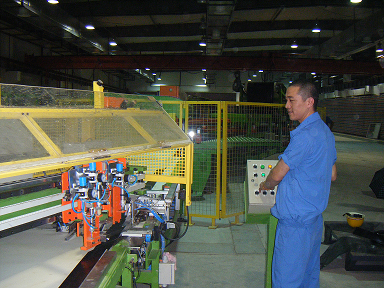 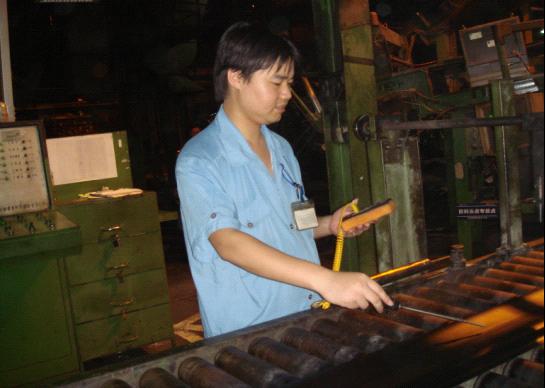 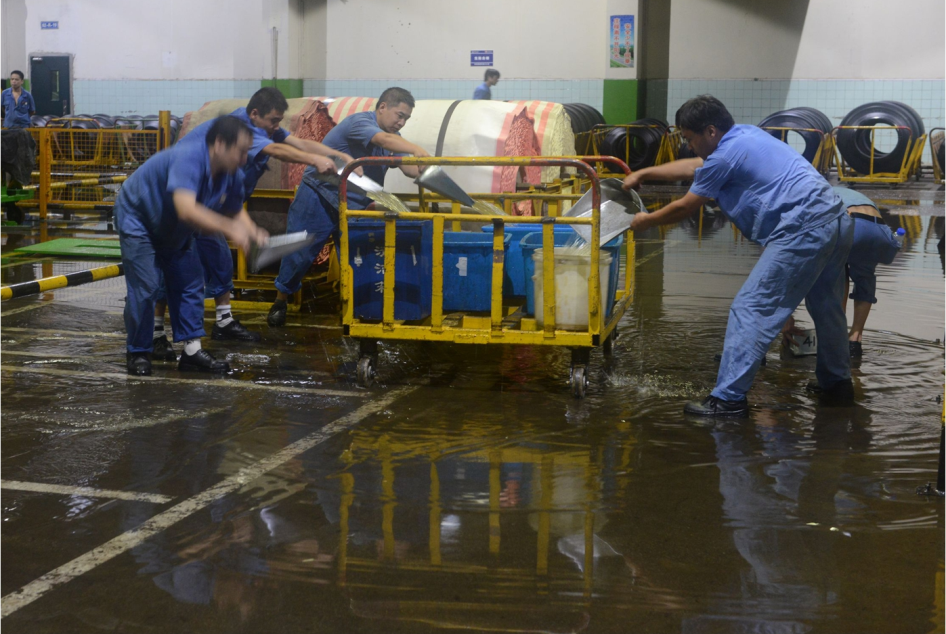 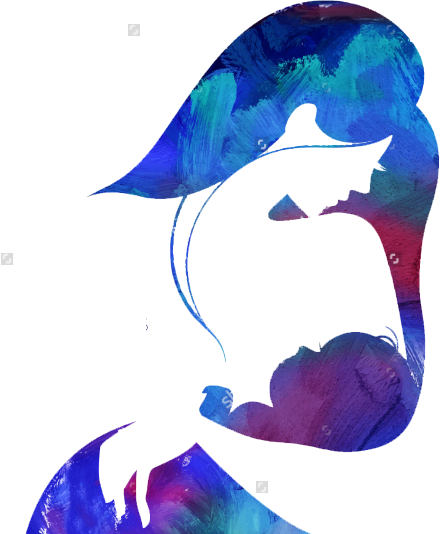 萍水相逢
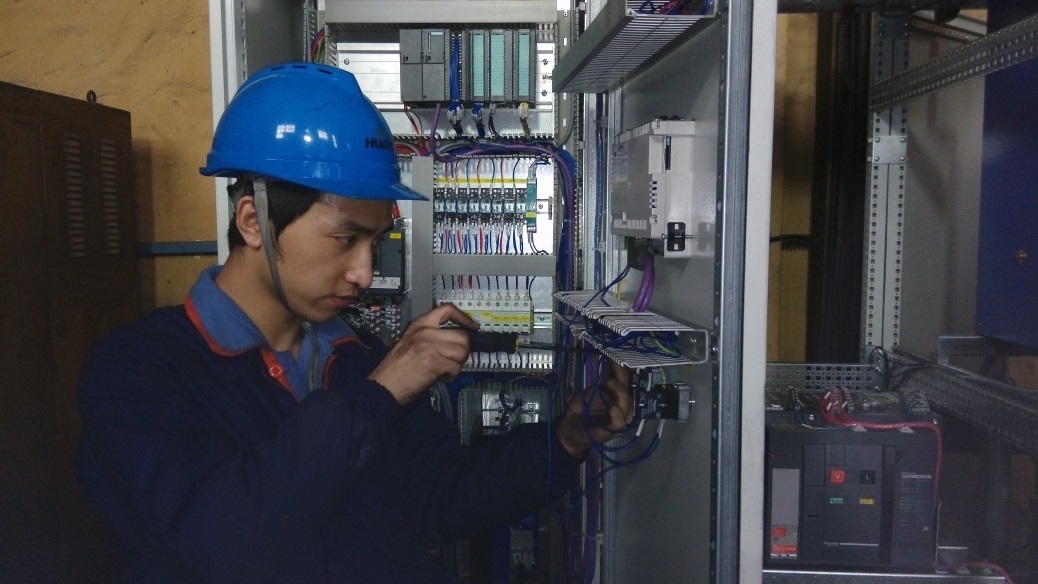 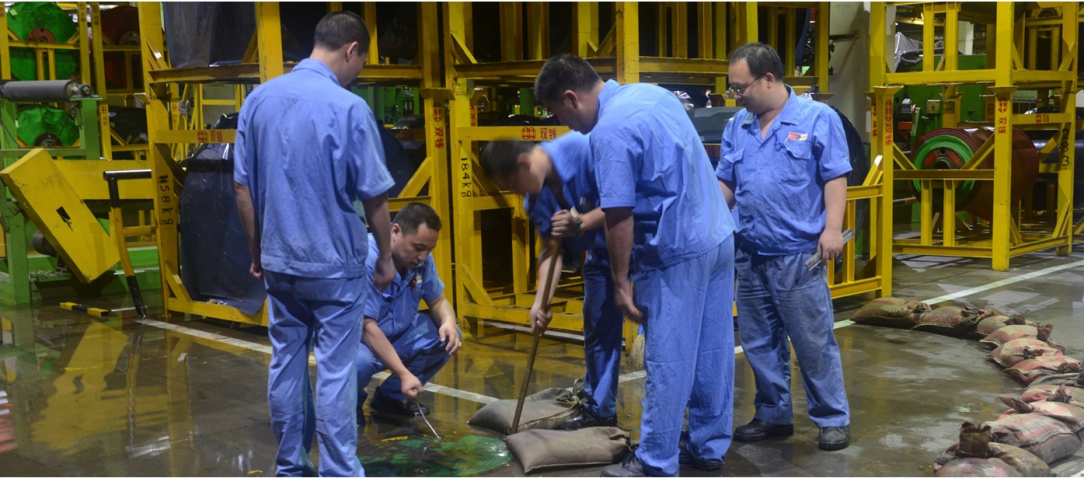 我 们
我 们
彼此深交
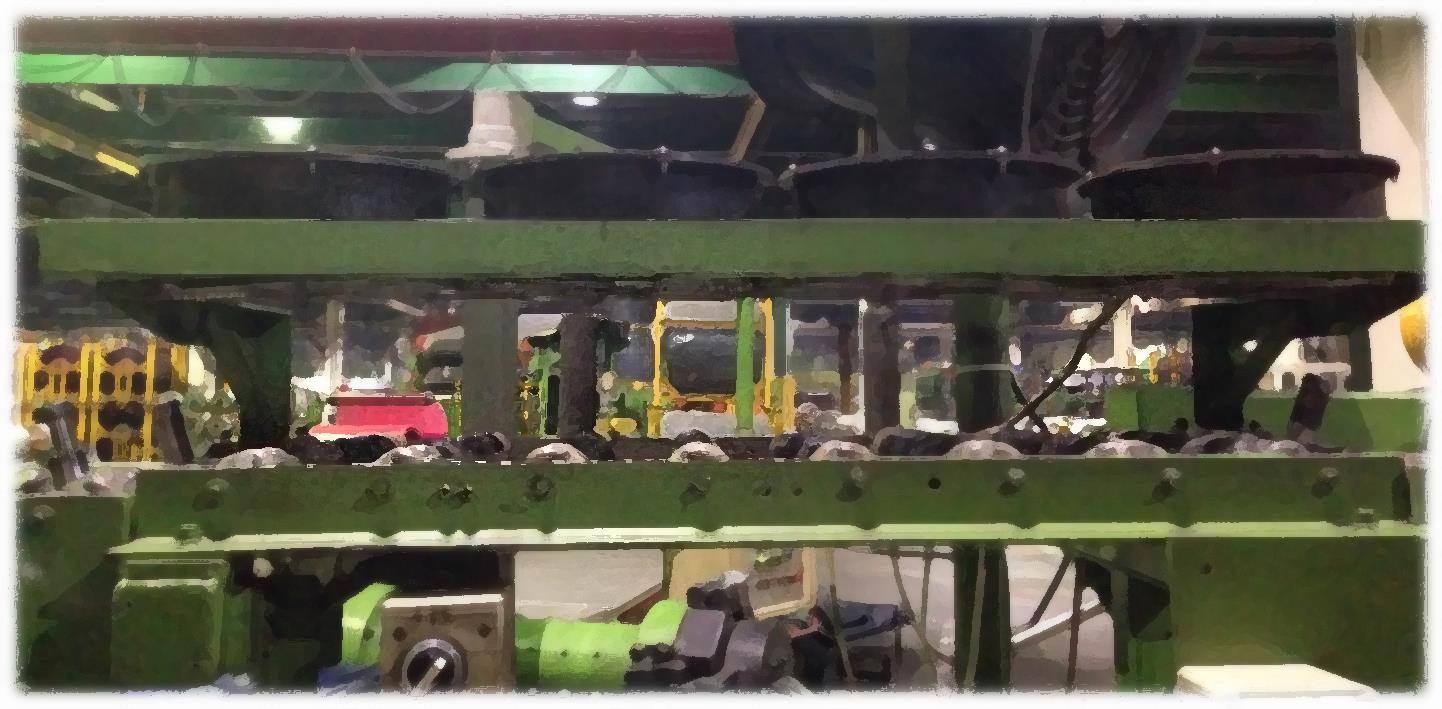 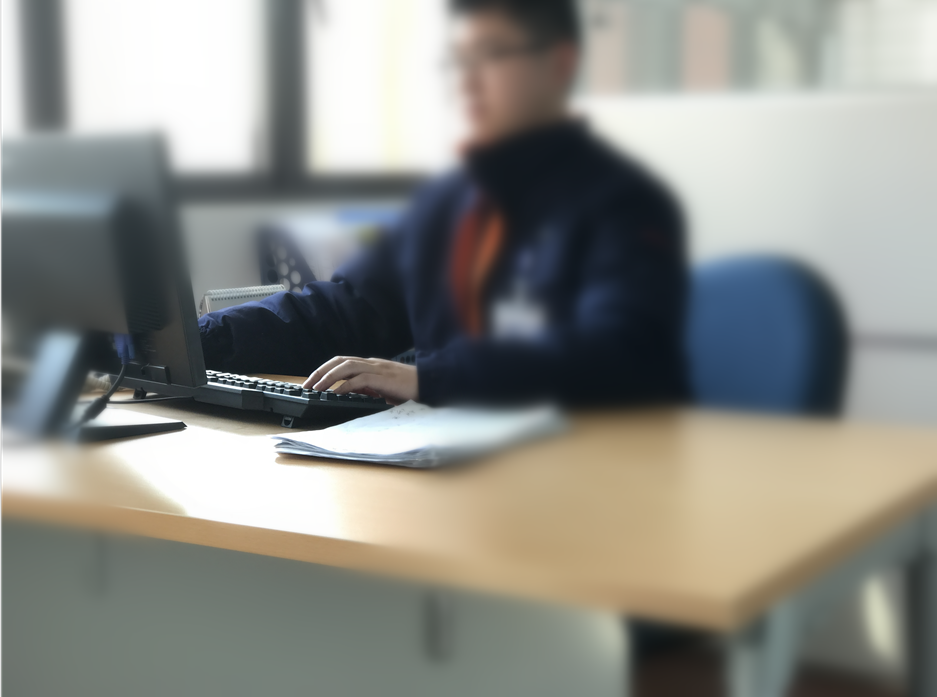 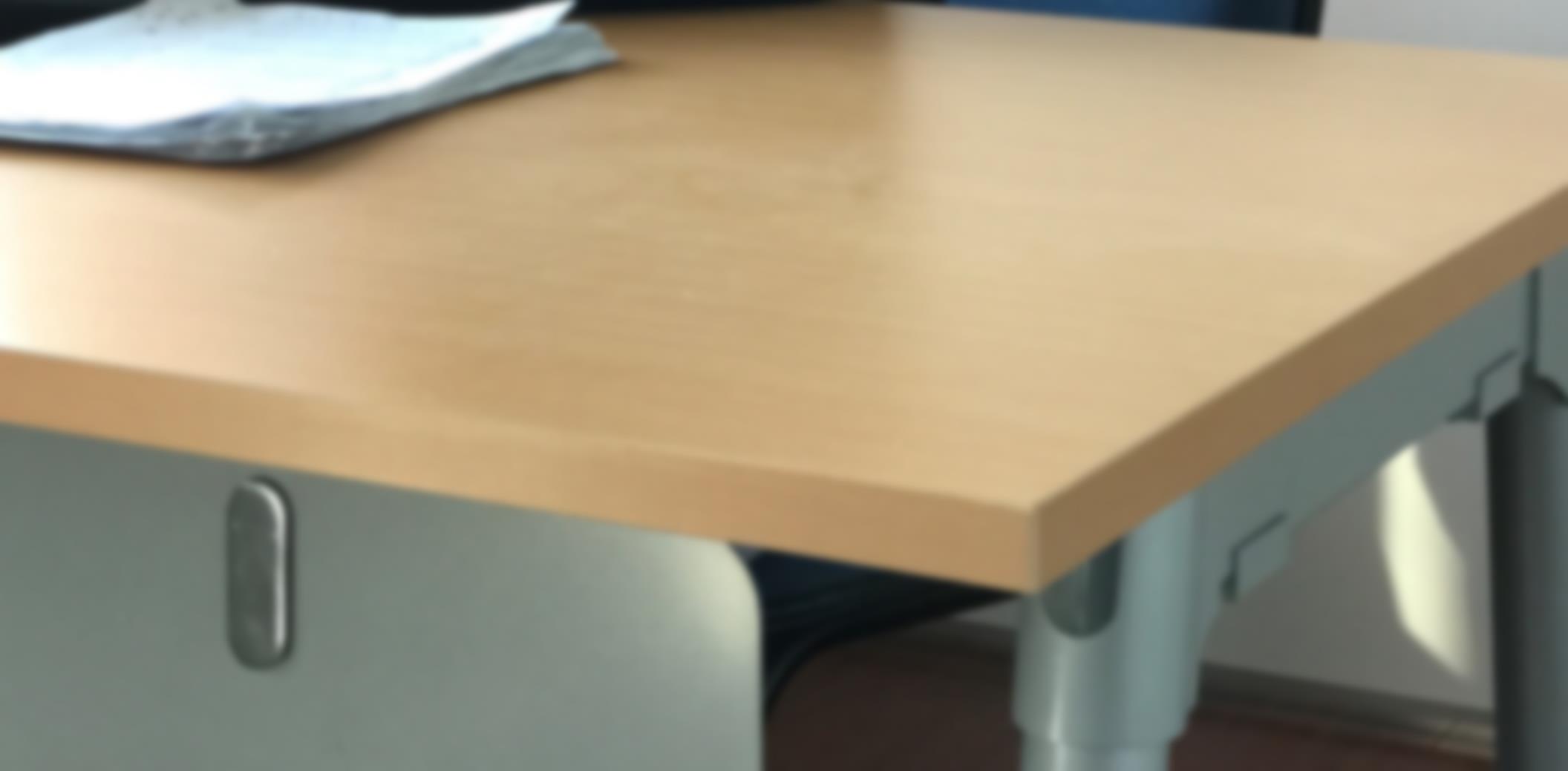 无规矩不成方圆
做事如此  做人如此
做百年品牌更是如此
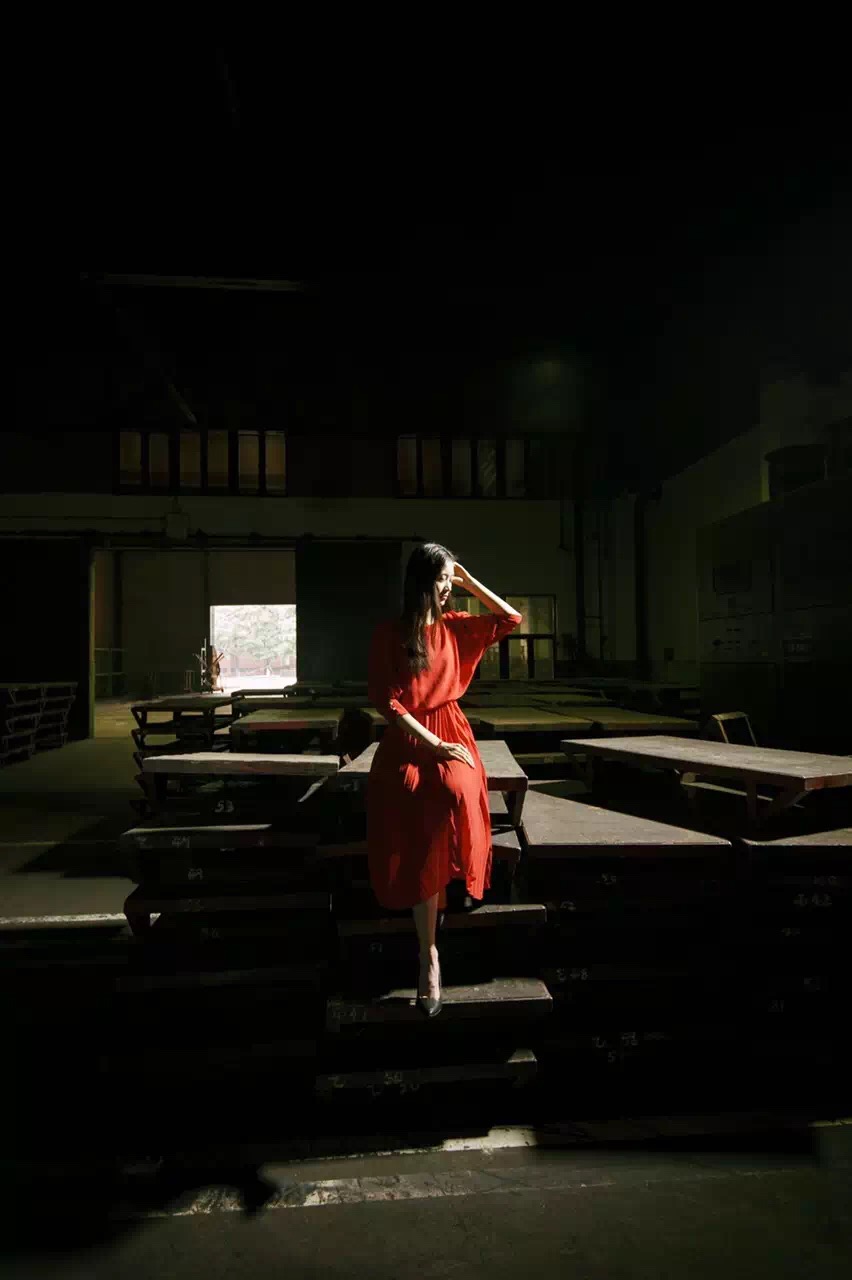 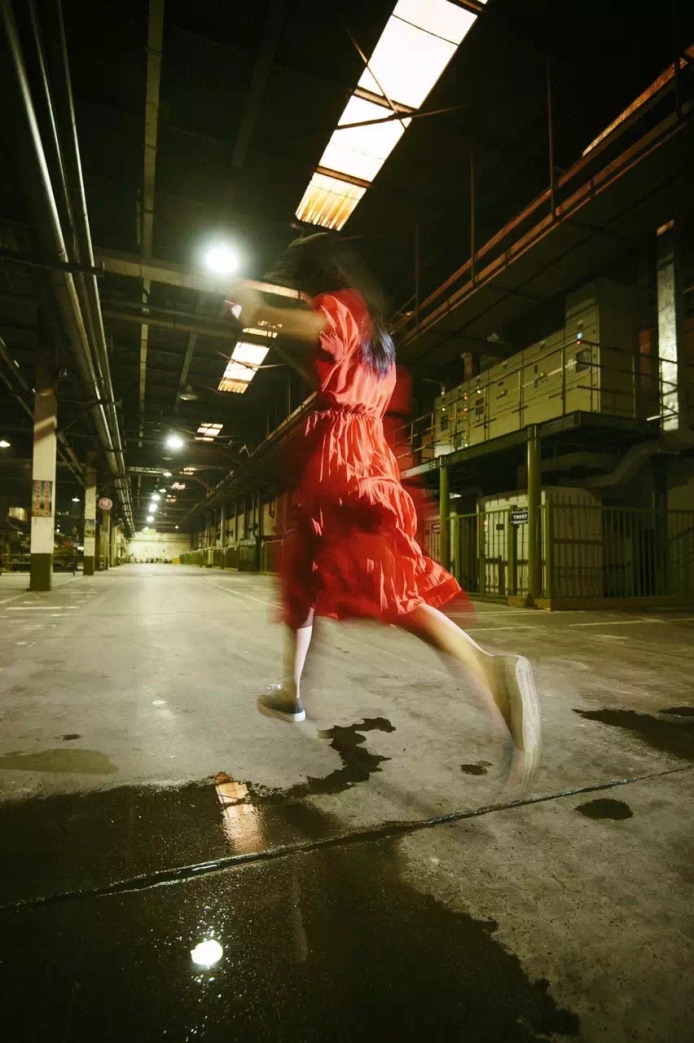 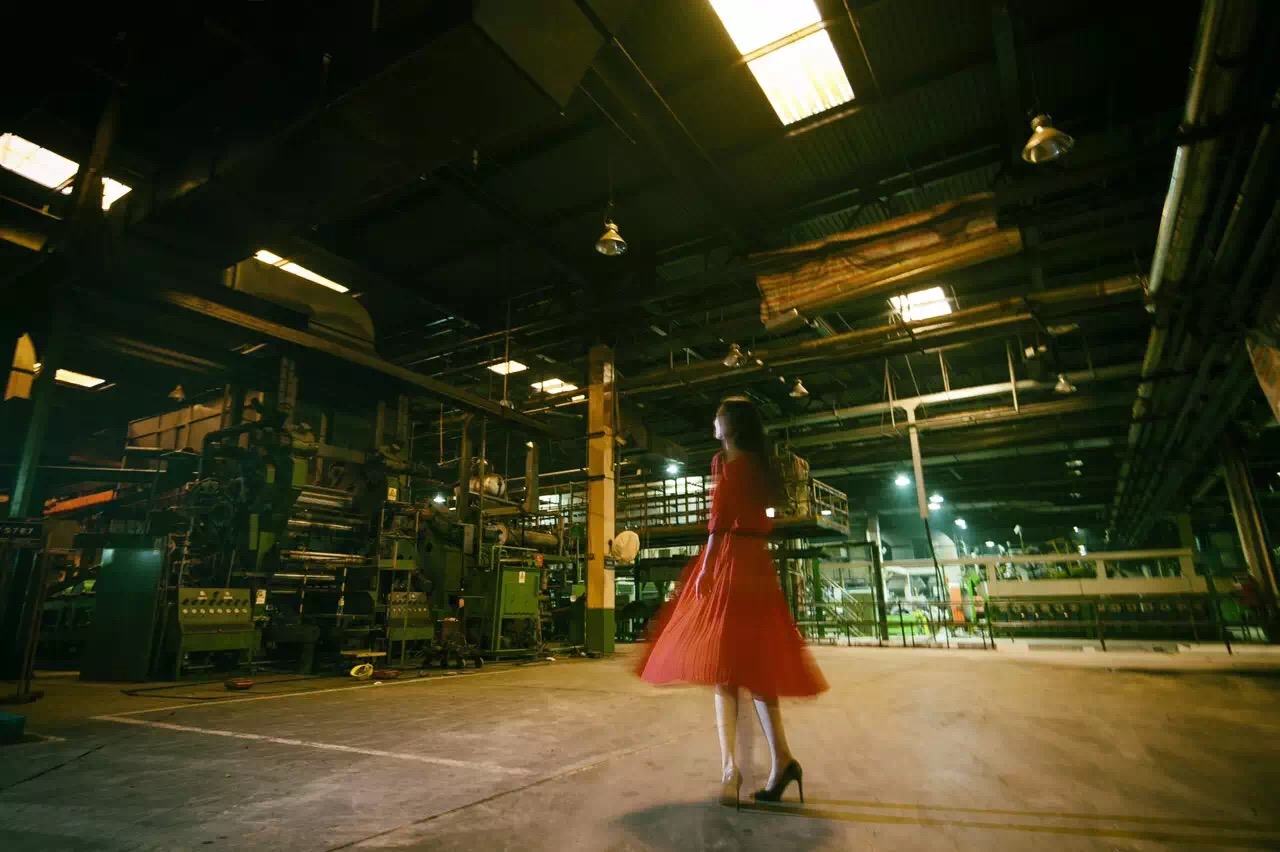 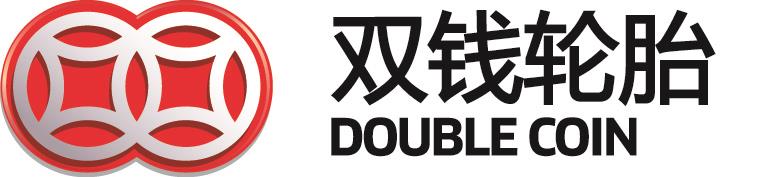 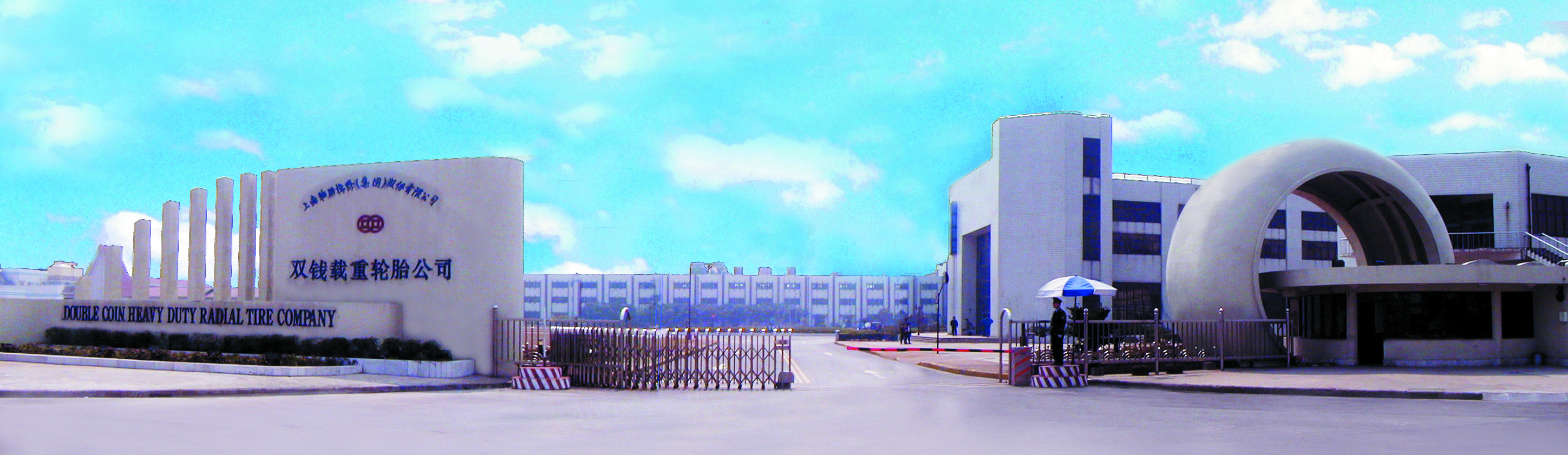